Illamående
Illamående
förekomst
Yngre > äldre
♀ > ♂
50% av cancerpatienterna under de sista levnadsmånaderna
Bröstcancer, GI-cancer, ovarial cancer
Illamående
Mekanism
Illamående
orsak
Ventrikelretention
Förstoppning
Munsvamp
Ileus/Subileus
Gastrit
Cytostatika
Autonom dysfunktion
Metabola
Smärta
Hjärnmetastaser
Illamående
Anamnes - Status
Typ
Illamående eller Kräkning
Utseende/ mängd/Frekvens
När började illamåendet? Upplevs det värst?
Skött magen?
Munstatus
Halsbränna
NRS
Lab.
Illamående
Åtgärd
Rätt miljö runt pat- kräkpåse
Maten- små måltider, lite fett, gärna salt,
Vila efter maten.
Lägesberoende.
Munhygien
Lugn, stanna kvar, musik.
Läkemedel, V-sond
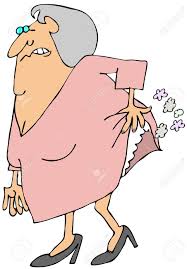 Illamående
Utvärdera
Effekt
NRS
   Dokumentera